Конкурсное производство
Выполнила: 
Макушина А.С., 44 группа
Понятие  конкурсного производства
Конкурсное производство – это процедура, применяемая в деле о банкротстве к должнику, признанному банкротом, в целях соразмерного удовлетворения требований кредиторов (абз. 16 ст. 2 ФЗ от 26.10.2002 N 127-ФЗ     «О несостоятельности (банкротстве)»)

Конкурсное производство – это последняя судебная процедура ликвидации юридического лица, применяемая к должнику, признанному банкротом решением арбитражного суда, осуществляемая под его контролем в целях соразмерного удовлетворения требований кредиторов
Признаки  конкурсного производства:
1. банкротство юридического лица, признаваемое арбитражным судом;
2. конкуренция кредиторов;
3. образование конкурсной массы, в состав которой включается все имущество несостоятельного должника, в том числе и полученное после открытия конкурса.
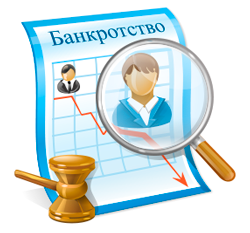 Срок конкурсного производства
Срок указывается в решении арбитражного суда о признании юридического лица банкротом и исчисляется с даты принятия такого решения, а в случае отдельного объявления резолютивной части решения – с даты такого объявления.
(абз.1 п.50 ПП ВАС РФ от 22 июня 2012 г. N 35 «О некоторых процессуальных вопросах, связанных с рассмотрением дел о банкротстве»)

Арбитражному суду предоставлено право продлить срок конкурсного производства не более чем на 6 мес. по ходатайству лица, участвующего в деле о банкротстве.
(п.2 ст.124 ФЗ от 26.10.2002 N 127-ФЗ «О несостоятельности (банкротстве)»)

В исключительных случаях возможно 
неоднократное продление срока: 
- для реализации имущества должника;
- завершения расчетов с кредиторами и т.д.
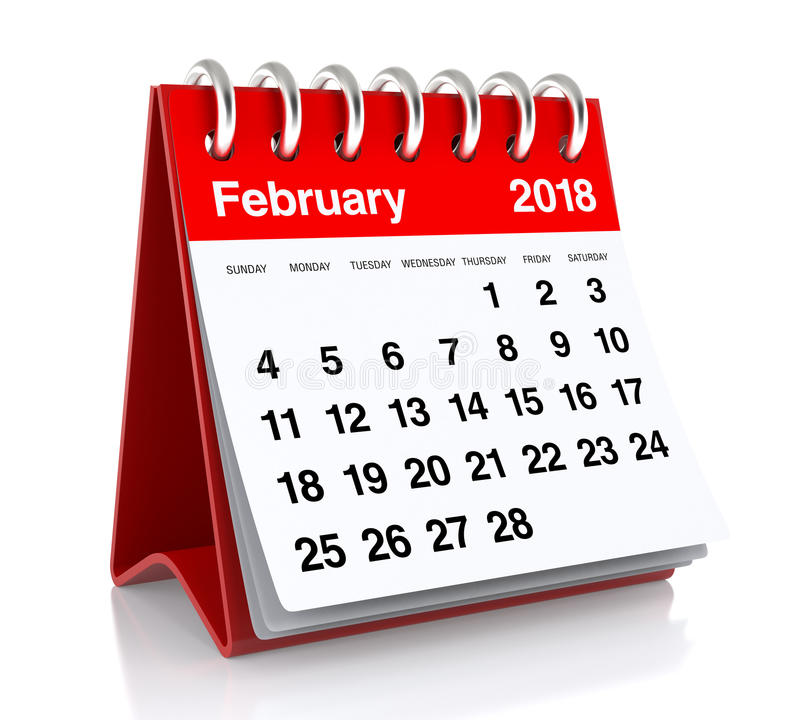 Последствия открытия конкурсного производства
С даты принятия арбитражным судом решения о признании должника банкротом и об открытии конкурсного производства:
все требования кредиторов по денежным обязательствам, об уплате обязательных платежей, иные имущественные требования, за исключением текущих платежей и требований о признании права собственности, об истребовании имущества из чужого незаконного владения, о признании недействительными ничтожных сделок и о применении последствий их недействительности могут быть предъявлены только в ходе конкурсного производства
срок исполнения возникших до открытия конкурсного производства денежных обязательств и уплаты обязательных платежей должника считается наступившим
прекращается начисление %, неустоек (штрафов, пеней) и иных санкций за неисполнение или ненадлежащее исполнение денежных обязательств, однако продолжается начисление процентов и санкций по требованиям текущих кредиторов
В конкурсном производстве снимаются ранее наложенные аресты и иные ограничения по распоряжению имуществом должника, не допускается применение новых арестов и иных ограничений
сведения о финансовом состоянии должника прекращают относиться к сведениям, признанным конфиденциальными или составляющим коммерческую тайну
Последствия открытия конкурсного производства
С даты принятия арбитражным судом решения о признании должника банкротом и об открытии конкурсного производства прекращаются полномочия 
- руководителя должника, 
- иных органов управления должника,
- собственника имущества должника – унитарного предприятия 
(за исключением полномочий общего собрания участников должника, собственника имущества должника принимать решения о заключении соглашений об условиях предоставления денежных средств третьим лицом или третьими лицами для исполнения обязательств должника)
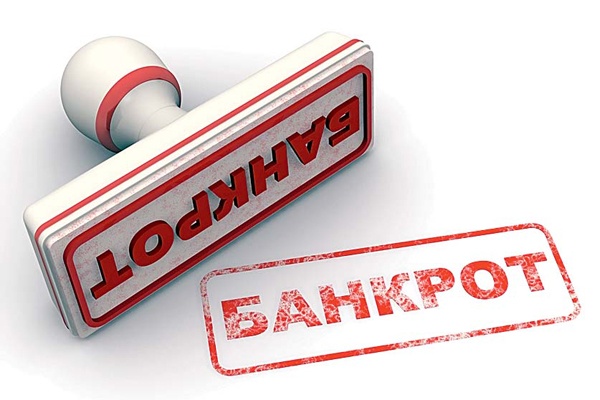 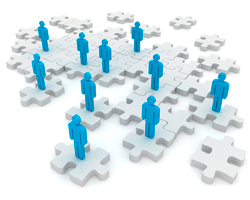 Конкурсная масса несостоятельного должника
Конкурсная масса – все имущество должника, имеющееся на дату открытия конкурсного производства и выявленное в ходе конкурсного производства.

Из имущества должника, которое составляет конкурсную массу, исключаются: 
 имущество, изъятое из оборота, 
 имущественные права, связанные с личностью должника, в том числе права, основанные на имеющейся лицензии на осуществление отдельных видов деятельности, 
 средства компенсационных фондов саморегулируемых организаций в случаях, установленных законом, а также иное имущество, предусмотренное ФЗ.

В составе имущества должника отдельно учитывается и подлежит обязательной оценке имущество, являющееся предметом залога.

В целях правильного ведения учета имущества должника, 
которое составляет конкурсную массу, 
конкурсный управляющий вправе привлекать 
бухгалтеров, аудиторов и иных специалистов.
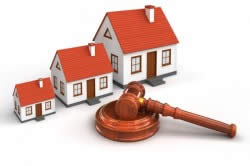 Оценка имущества должника
Арбитражный управляющий привлекает оценщика для определения стоимости имущества производит оплату его услуг за счет имущества должника в случаях, предусмотренных ФЗ, например, имущество, являющееся предметом залога (абз. 2 п. 2 ст. 131 127-ФЗ).
 Оценка имущества проводится оценщиком, который должен соответствовать требованиям, установленным законодательством РФ об оценочной деятельности, и не может являться заинтересованным лицом в отношении арбитражного управляющего, должника и его кредиторов.
 Собрание кредиторов или комитет кредиторов вправе определить лицо, на которое с его согласия возлагается обязанность по оплате указанных услуг оценщиков с последующей внеочередной компенсацией произведенных им расходов за счет имущества должника.
 Отчет об оценке имущества должника подлежит                                  включению арбитражным управляющим                                                                     в Единый федеральный реестр сведений                                                                  о банкротстве в течение 2 рабочих дней с даты                                          поступления копии этого отчета в электронной форме.
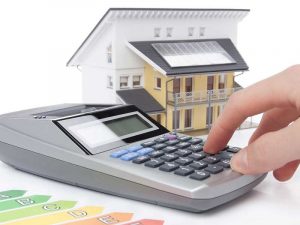 Продажа имущества должникав конкурсном производстве
Продажа имущества должника производится на основании положения о порядке, сроках и условиях продажи имущества должника посредством проведения торгов в форме аукциона или конкурса с повышением цены отчуждаемого имущества.
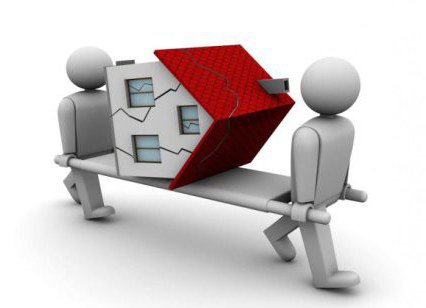 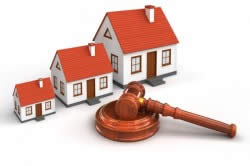 Очередность удовлетворения требований кредиторов
Вне очереди за счет конкурсной массы погашаются требования кредиторов по текущим платежам преимущественно перед кредиторами, требования которых возникли до принятия заявления о признании должника банкротом.

Требования кредиторов по текущим платежам удовлетворяются в следующей очередности:
1. требования по текущим платежам, связанным с судебными расходами по делу о банкротстве, выплатой вознаграждения арбитражному управляющему, взысканием задолженности по выплате вознаграждения лицам, исполнявшим обязанности арбитражного управляющего в деле о банкротстве, связанным с оплатой деятельности лиц, привлечение которых арбитражным управляющим для исполнения возложенных на него обязанностей в деле о банкротстве в соответствии с  ФЗ является обязательным, в том числе с взысканием задолженности по оплате деятельности указанных лиц;
2.  требования об оплате труда лиц, работающих или работавших (после даты принятия заявления о признании должника банкротом) по трудовому договору, требования о выплате выходных пособий;
3. требования об оплате деятельности лиц, привлеченных арбитражным управляющим для обеспечения исполнения возложенных на него обязанностей в деле о банкротстве, в том числе о взыскании задолженности по оплате деятельности этих лиц, за исключением лиц, относящихся к 1 очереди;
4. требования по эксплуатационным платежам (коммунальным, платежам по договорам энергоснабжения и иным аналогичным платежам);
5. требования по иным текущим платежам.

Требования кредиторов по текущим платежам, 
относящиеся к одной очереди, удовлетворяются 
в порядке календарной очередности.
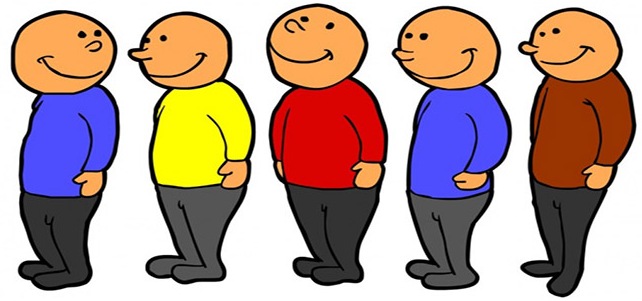 Очередность удовлетворения требований кредиторов
Далее подлежат удовлетворению требования кредиторов, внесенные в реестр требований кредиторов.
В первую очередь подлежат удовлетворению требования кредиторов по возмещению вреда, причиненного жизни или здоровью, а также иные требования, установленные ФЗ «О несостоятельности (банкротстве)».
Во вторую очередь удовлетворяются требования по выплате выходных пособий и (или) оплате труда лиц, работающих или работавших по трудовому договору, а также производится выплата вознаграждения авторам результатов интеллектуальной деятельности.
В третью очередь подлежат удовлетворению требования конкурсных кредиторов и уполномоченных органов.
После расчетов с кредиторами третьей очереди производятся расчеты с кредиторами по удовлетворению требований по сделке, признанной недействительной на основании п. 2 ст. 61.2 и п. 3 ст. 61.3  ФЗ «О несостоятельности (банкротстве)».
Требования кредиторов по обязательствам, обеспеченным залогом имущества должника, удовлетворяются за счет стоимости предмета залога в порядке, установленном ст.138 ФЗ «О несостоятельности (банкротстве)».
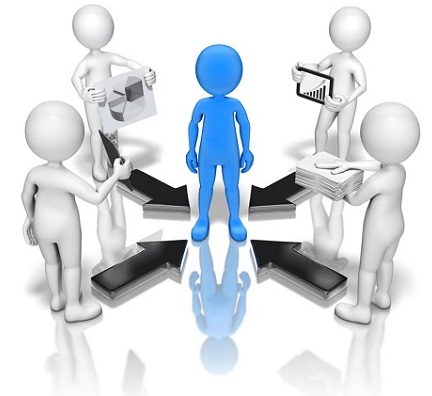 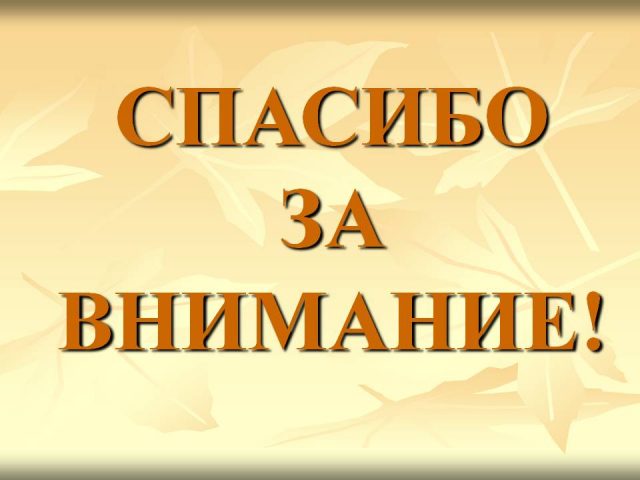